Cook-a Doodle-Doo! 4.1
Genre: Humorous (funny) Fiction
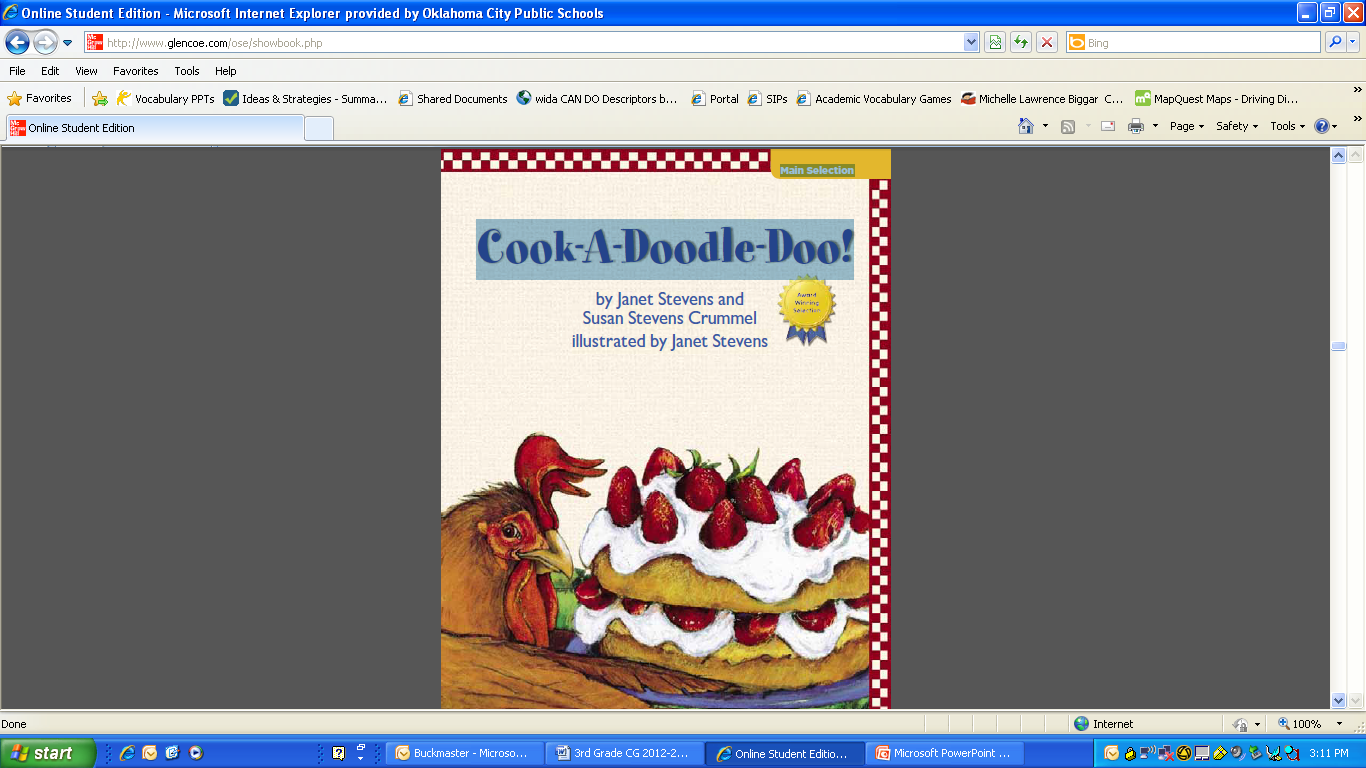 idiom
A phrase that means something different from what the words say:
lost your marbles
doesn’t mean you lost your marbles            it means you have gone     crazy
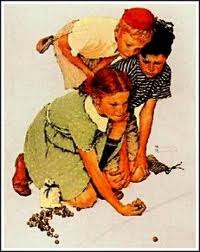 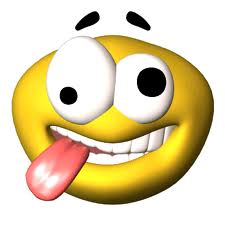 Magnificent
Wonderful, very beautiful, amazing
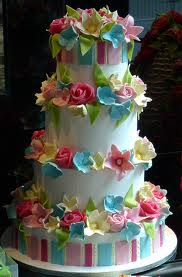 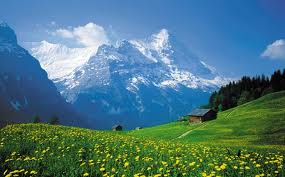 masterpiece
A person’s greatest piece of work (art)
Leonardo DaVinci         Van Gogh
                                                   
                                                            Ice sculpture masterpiece
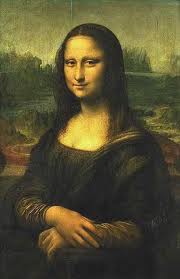 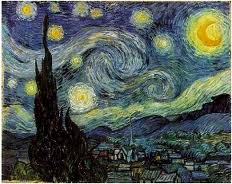 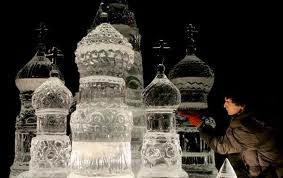 ingredient
Things that are needed to make a dish

Ingredients for a cake
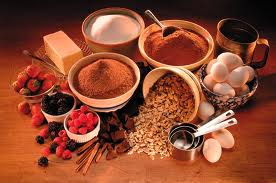 recipes
Instructions how to make a dish and what ingredients you will need
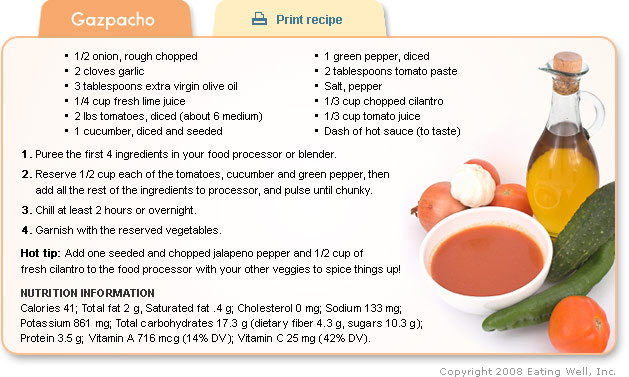 tasty
Yummy, delicious
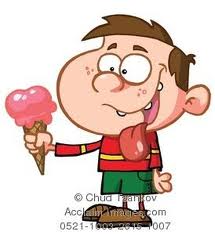 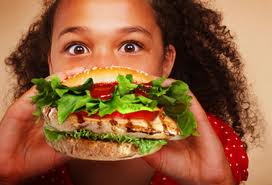 Strawberry shortcake
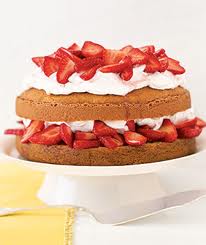 Chicken coop
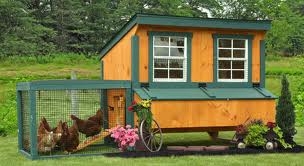 crow
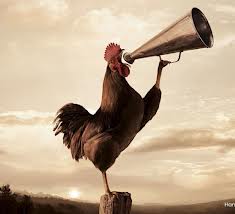 tradition
Something you always do at this particular time of the day/year
Making tamales is our family Christmas tradition
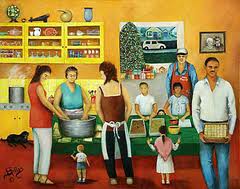 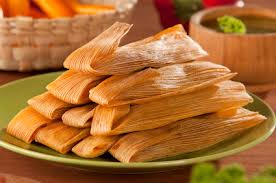 apron
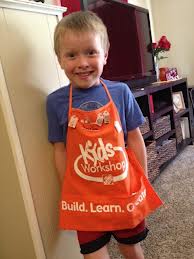 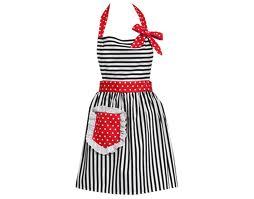 Flower-flour
Flower                                                           Flour
                         HOMOPHONES!!!
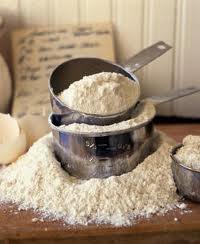 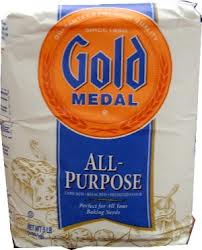 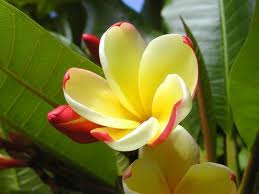 sift
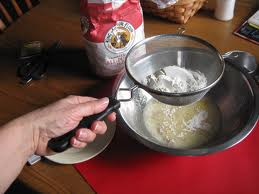 Stick- stick of butter
Stick                                                    stick of butter
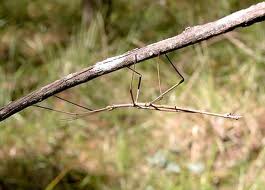 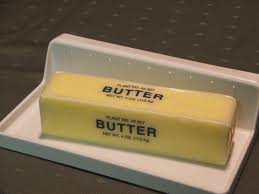 dough
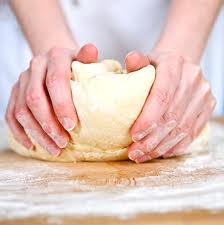 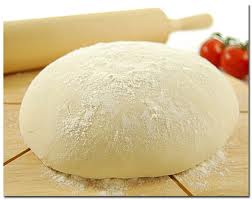